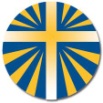 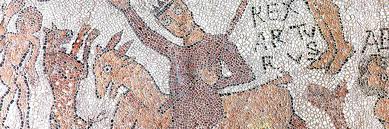 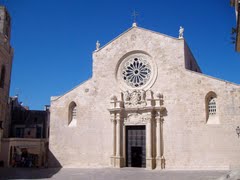 Azione Cattolica Italiana
Arcidiocesi  di Otranto
Con-vocati da Dio nella nostra Chiesa locale
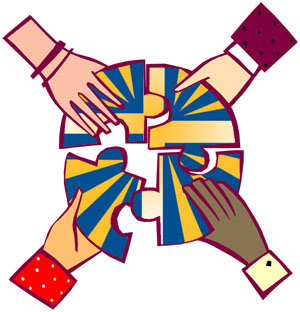 Assemblea diocesana
15 settembre 2012 
Auditorium Porta D’oriente -Otranto
Con-vocati da Dio nella nostra Chiesa locale
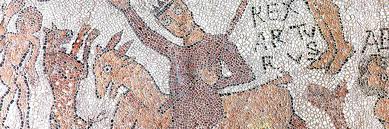 Il cammino del cristiano non è mai un cammino solitario, ma “ritmato dalla storia e dalla grazia” (C.P. 2012), è cammino di salvezza che compiamo tutti insieme con la Chiesa locale ed universale

Non ci guida uno strabismo ecclesiale che renderebbe  difficoltoso ed infruttuoso  il cammino, ma uno sguardo convergente, che permette di guardarci intorno, di guardare negli occhi ed avere a cuore coloro che ci sono accanto ed osservare l’orizzonte, desiderando andare sempre oltre.
Con-vocati da Dio nella nostra Chiesa locale
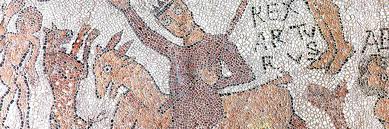 Le coordinate entro le quali disegneremo la  rotta del nostro cammino saranno quelle che lo Spirito incessantemente sussurra alla Chiesa  del nostro tempo:
L’indizione dell’Anno della fede (11/10/2012-24/11/2013): occasione preziosa per riscoprire le radici del nostro essere cristiani. E per noi popolo di Dio di Otranto sarà un volerci ancorare sempre di più alla straordinaria vicenda del martirio del 1480, attraverso anche la conoscenza e lo studio del linguaggio di fede a noi giunto attraverso il bellissimo mosaico della nostra Cattedrale.
Con-vocati da Dio nella nostra Chiesa locale
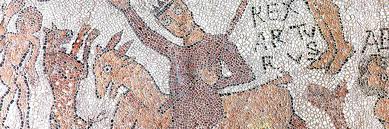 Il 50° Anniversario del Concilio Vaticano II (11 ottobre 1962): evento propizio per uno studio più approfondito dei documenti fondamentali  (LG, GS, Sacrosantum Concilium, Apostolicam Actuositatem). L’AC ha sempre sostenuto ed alimentato il respiro del Concilio e continua a vivere di esso, a sentire e voler trasmettere il suo profumo di straordinaria vicinanza all’uomo ed alla sua storia, nella fedeltà al Vangelo (Paolo VI: “parola di amicizia al mondo”). Il Concilio è certamente dietro di noi, ma è sempre davanti a noi e continuerà ad essere il nostro programma
Con-vocati da Dio nella nostra Chiesa locale
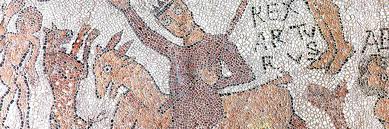 3. Il Sinodo dei Vescovi sulla Nuova Evangelizzazione per la trasmissione della fede: presentare il Vangelo all’uomo contemporaneo che è lo stesso ieri oggi e domani (ma pensiamo al grande tema della ri-evangelizzazione dei battezzati o all’ uso dei nuovi mezzi digitali). A livello diocesano continueremo  a riflettere su come realizzare concretamente un cammino di Iniziazione cristiana, alla luce della progettualità già esistente ed attuata nei nostri cammini formativi ed il discernimento in atto come Chiesa locale, continuando a scommettere su parrocchia e famiglia come “terreno comune in cui lavorare insieme fino a raggiungere una vera simbiosi”, perchè siamo anche noi profondamente convinti che parrocchia e famiglia sono una comunità credente che genera ed educa alla fede, in un cammino com-unitario.
Con-vocati da Dio nella nostra Chiesa locale
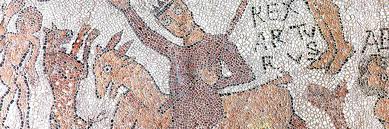 Nell’ambito più specifico del Cammino associativo annuale  siamo chiamati a riflettere sul dono della comunione, che nasce  da una atteggiamento di fiducia nella Chiesa.
Ecco perche ci sentiamo più che mai con-vocati da Dio nella nostra Chiesa locale per renderla casa abitabile ed accogliente per chiunque, maturando il senso di corresponsabilità nell’animazione pastorale ordinaria.
Date voi stessi da mangiare: è l’invito che Gesù rivolge a i discepoli di ogni tempo, a ciascuno di noi, perché non esitiamo a condividere con coloro che ci sono accanto il poco pane ed i pochi pesci che custodiamo nella bisaccia della nostra esistenza.
Con-vocati da Dio nella nostra Chiesa locale
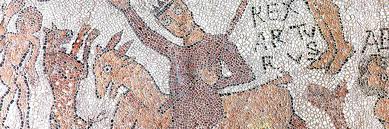 Ciò che sembra povertà nel nostro quotidiano l’amore lo trasforma e lo moltiplica, rendendolo bene per tutti.
Occorre fuggire l’alibi delle lamentazioni. 
Siamo chiamati a bene-dire la nostra esistenza, riconoscendola ricca di doni da condividere.
Ci siamo posti degli obiettivi …….
Sono impegni che porteremo nella nostra bisaccia, consapevoli della fatica di articolarli praticamente e di tenerli uniti.
Per questo occorre portare con sé il Vangelo, per invocare limpidezza di sguardo, ardore di cuore, forza e perseveranza nel cammino…. e gioia di vivere il proprio tratto di storia in continua conversione e riconciliazione con se stessi.